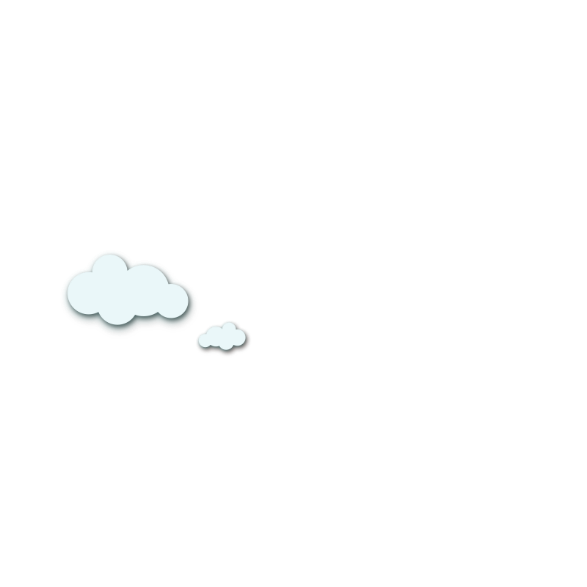 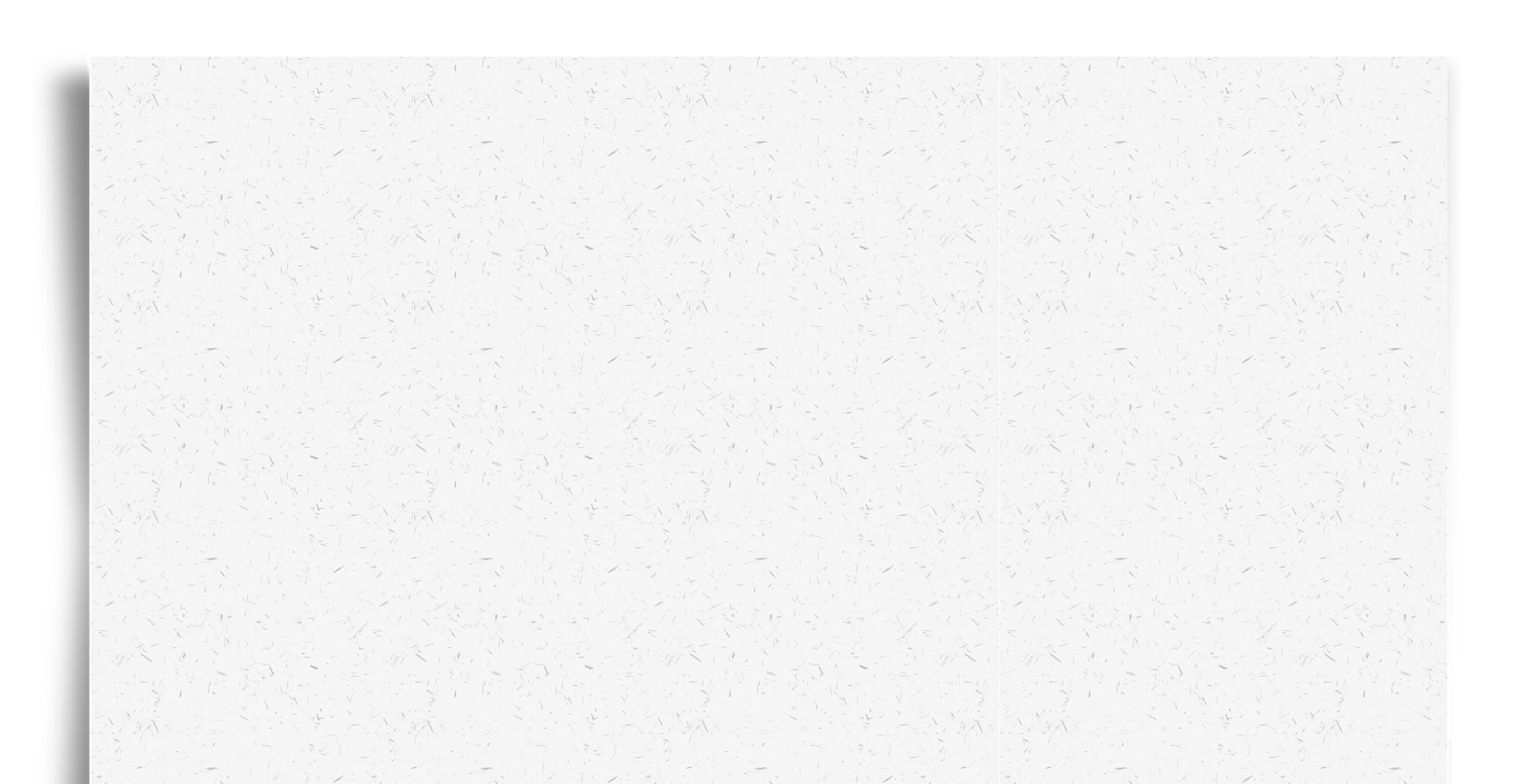 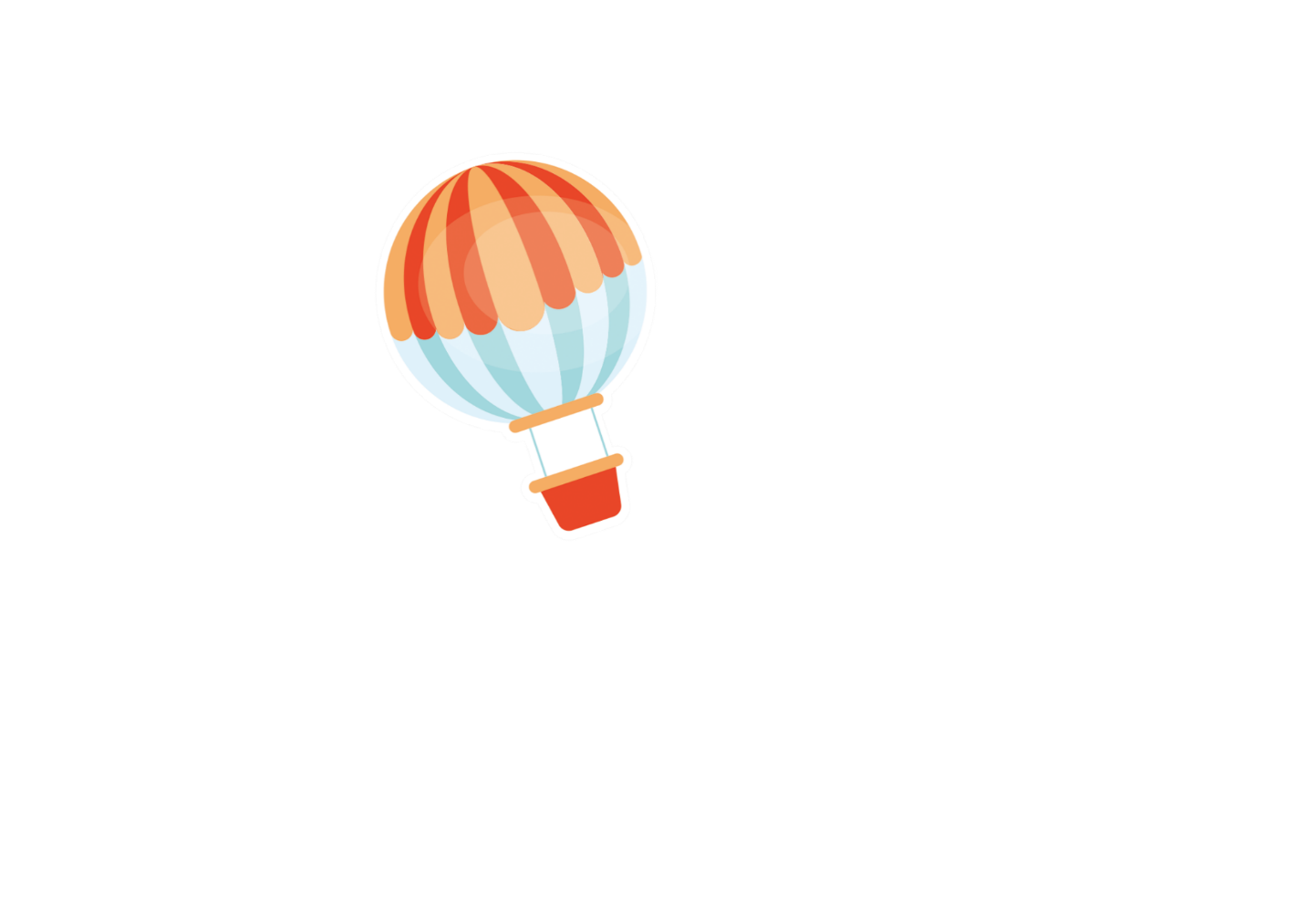 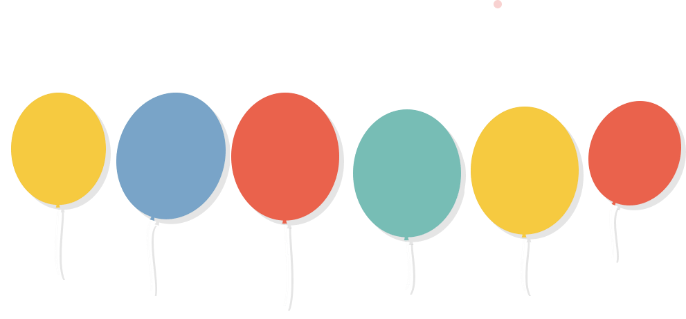 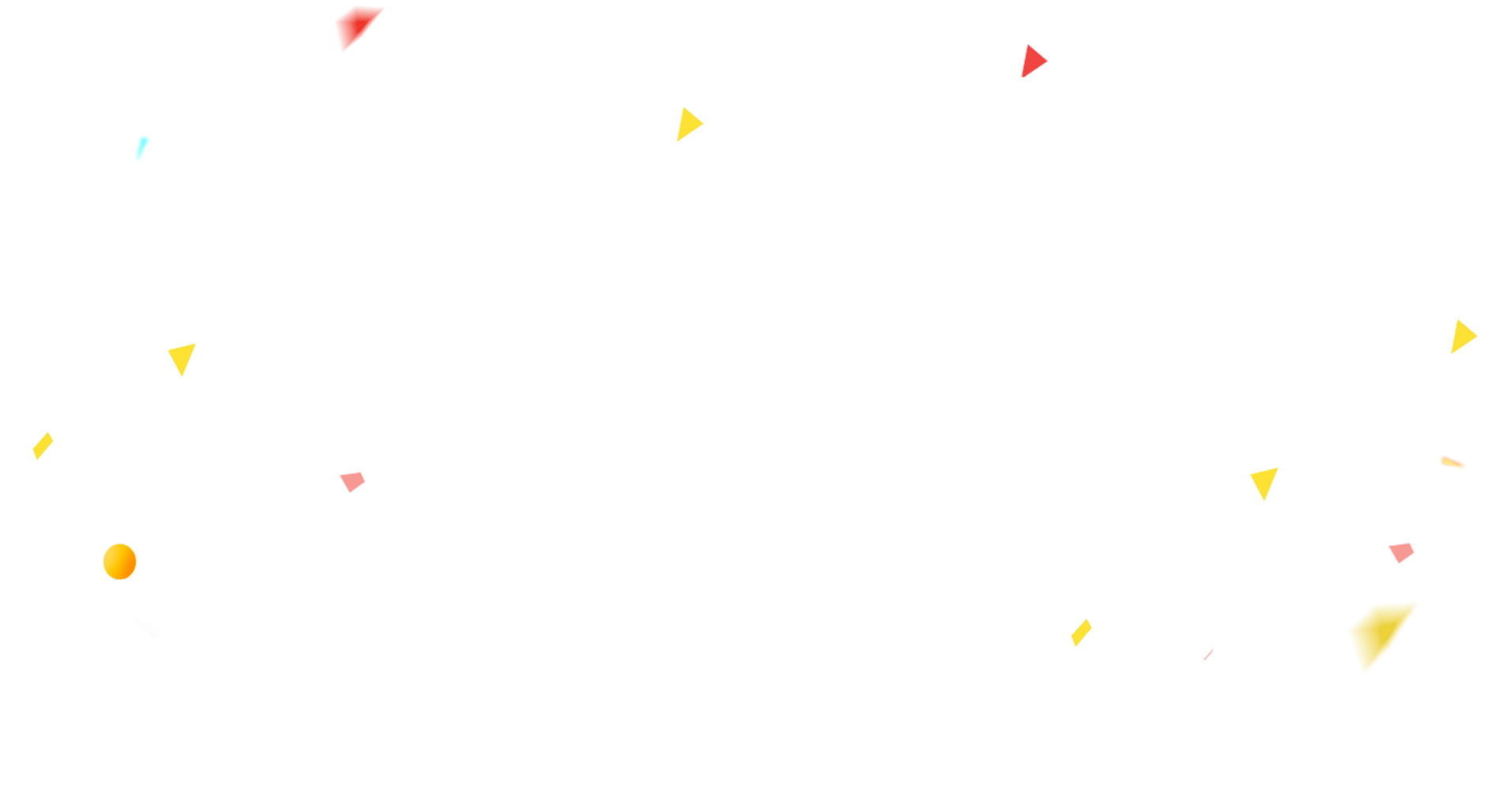 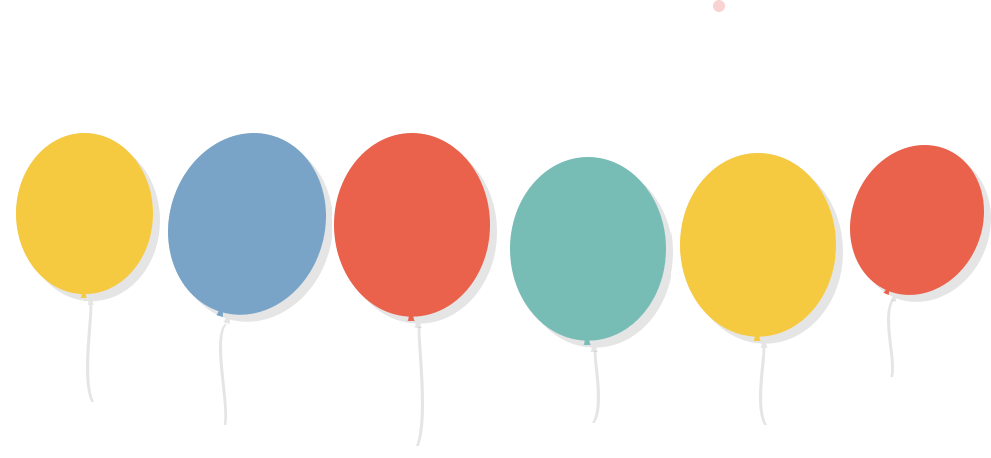 CHÀO MỪNG CÁC THẦY, CÔ GIÁO VÀ CÁC EM 
ĐẾN VỚI TIẾT HỌC
MÔN: ĐẠO ĐỨC
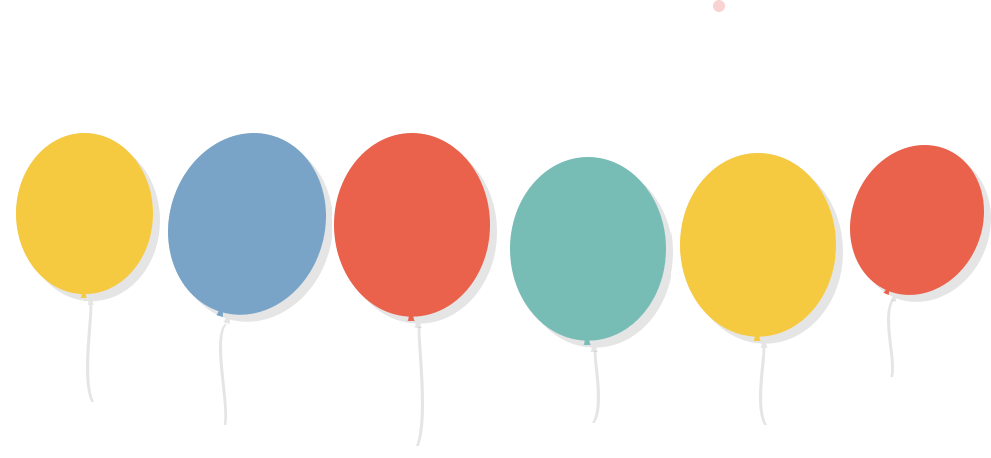 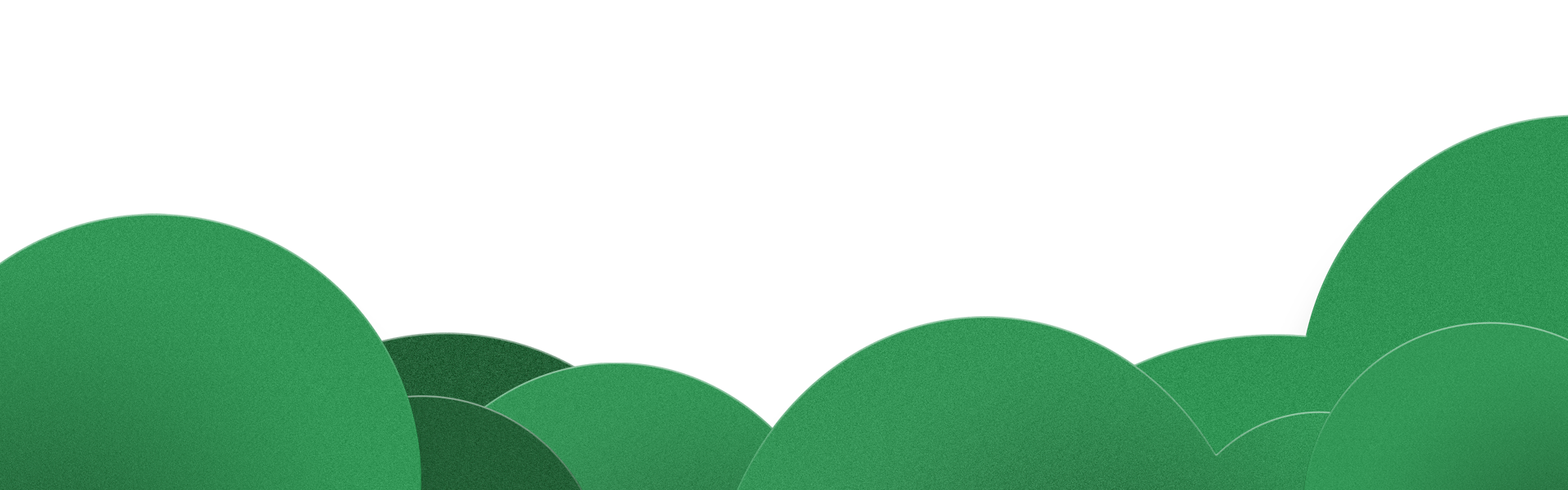 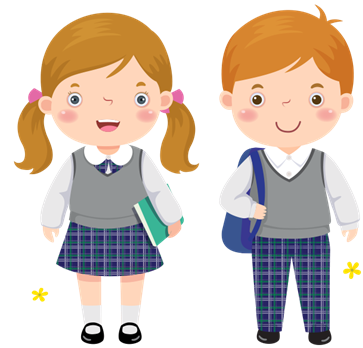 Bài 11: Học bài và làm bài đầy đủ
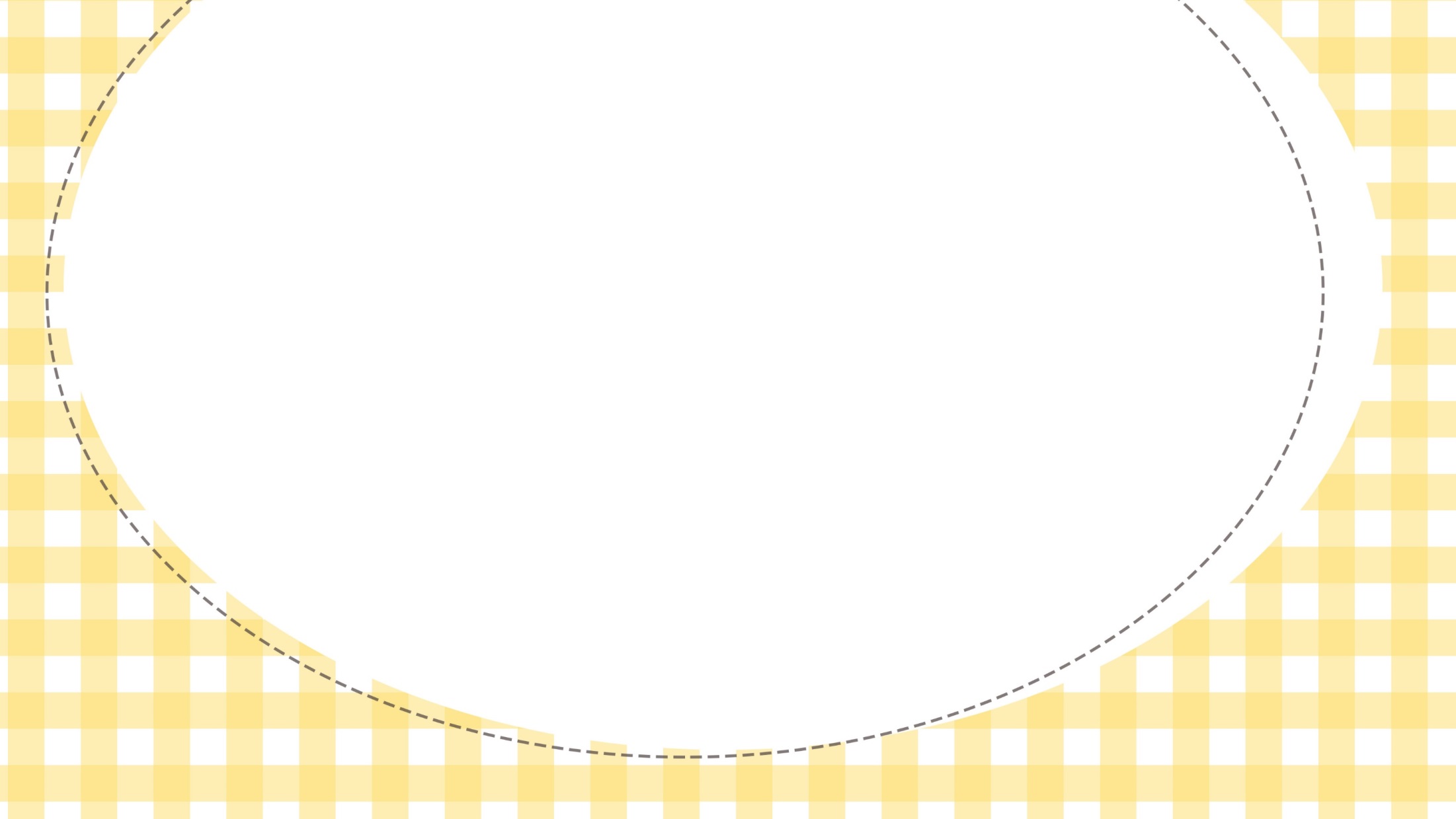 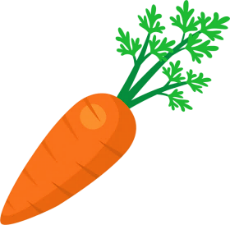 KHÁM PHÁ
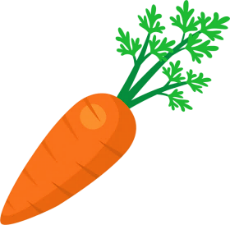 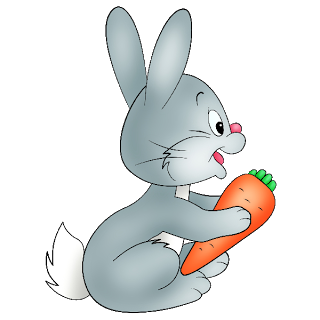 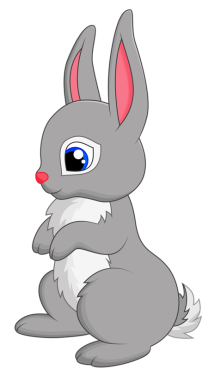 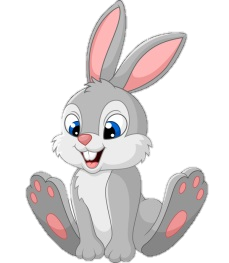 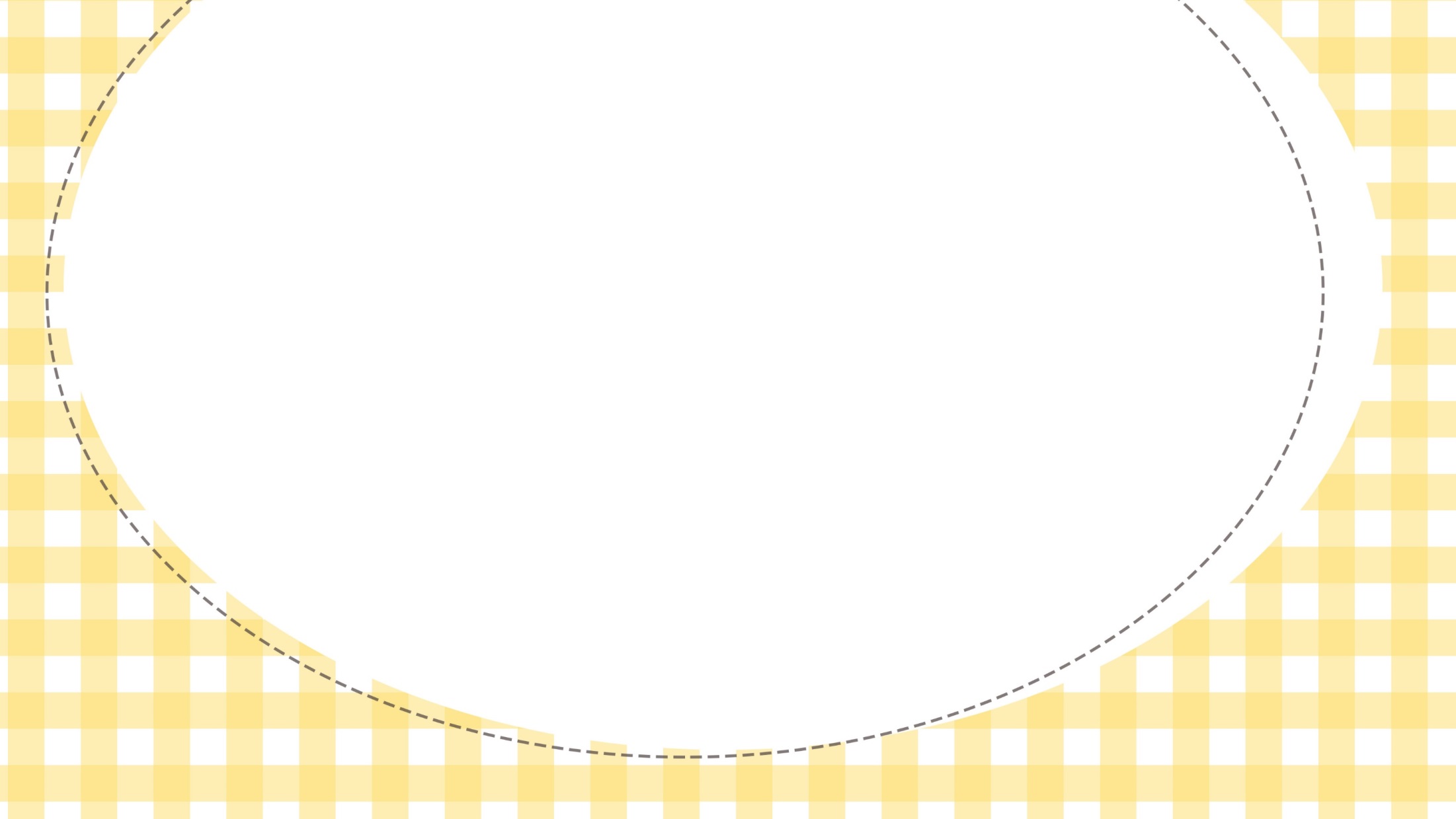 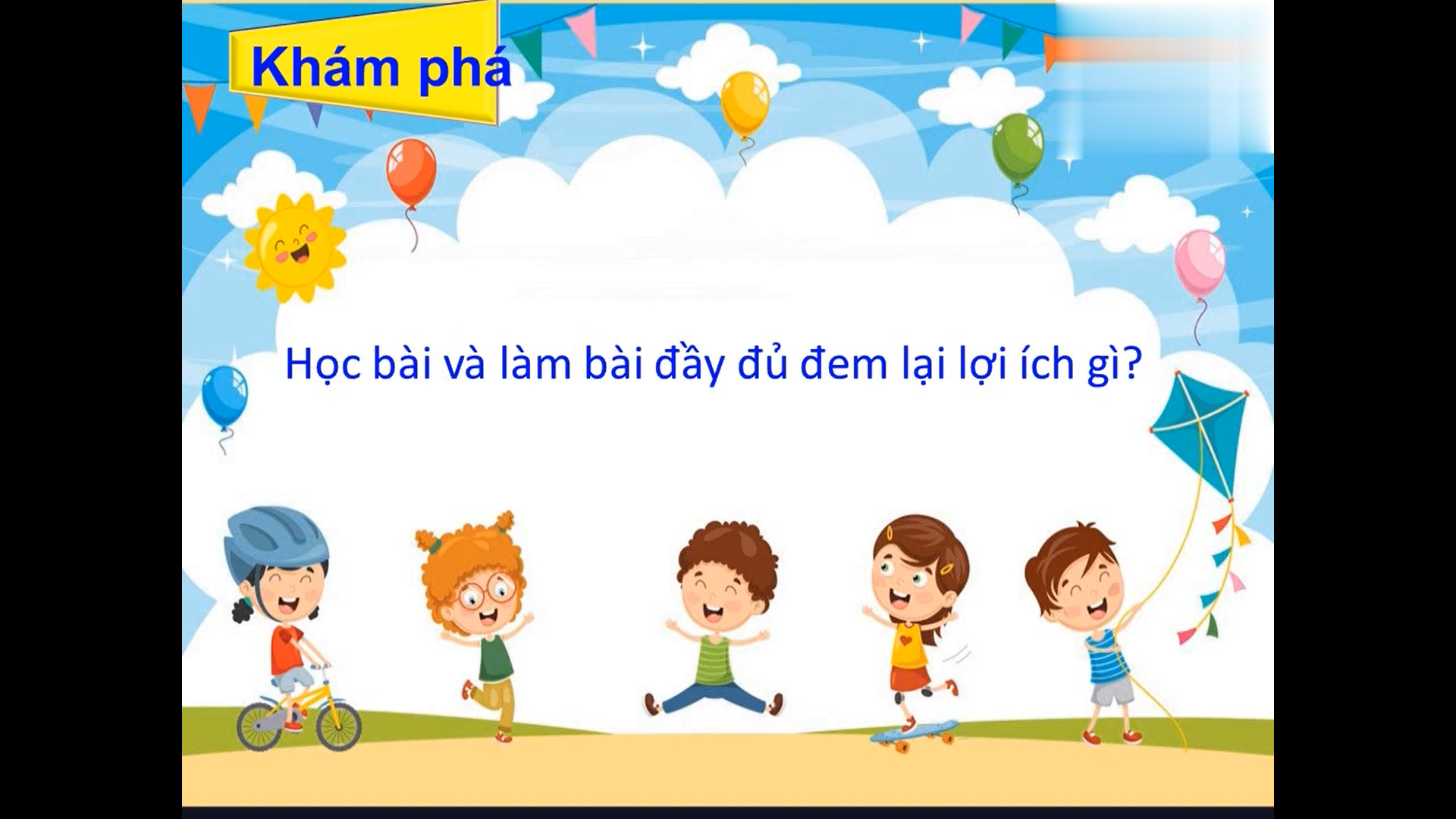 Em hãy quan sát tranh và cho biết tác hại của việc không học bài và làm bài đầy đủ.
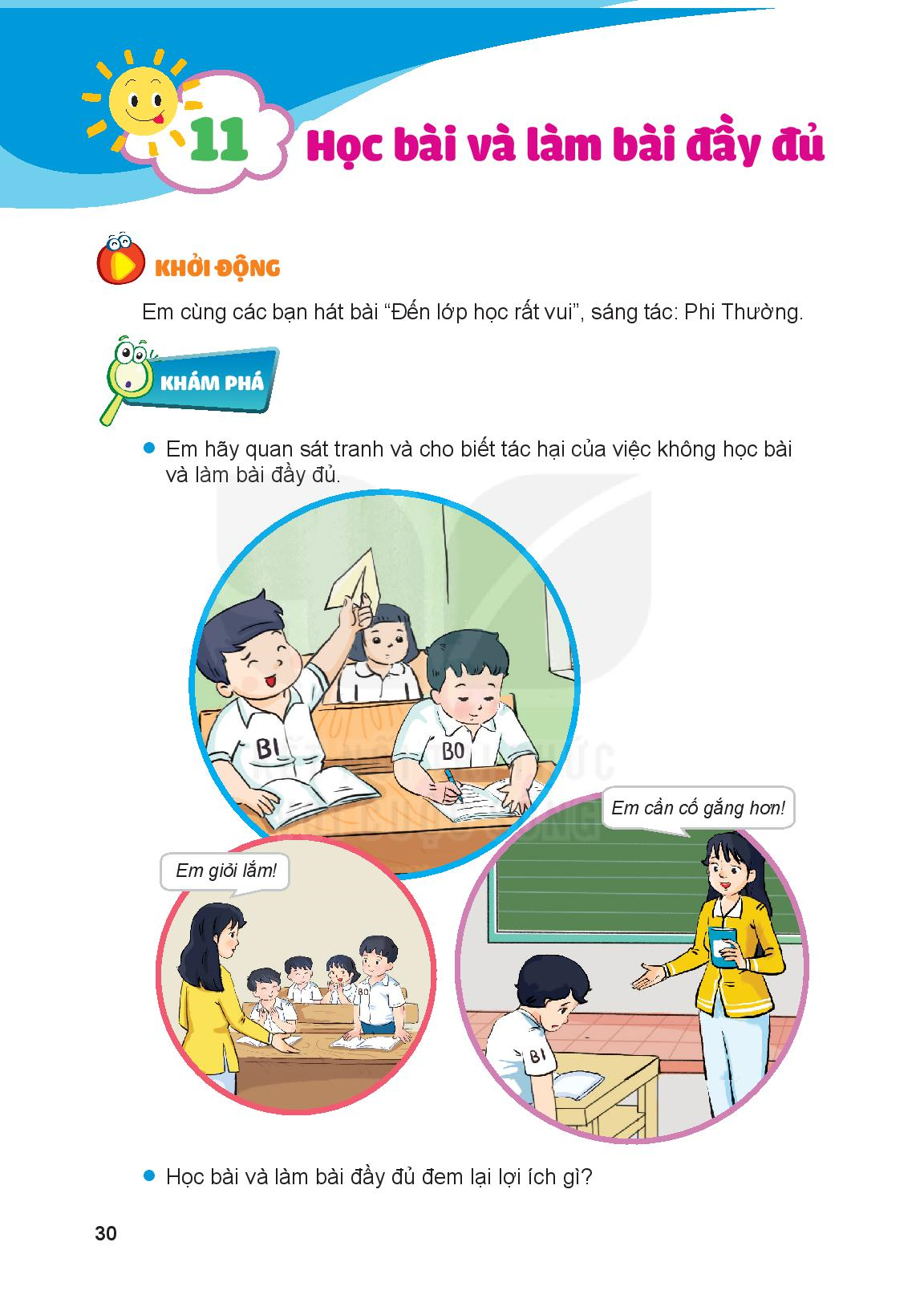 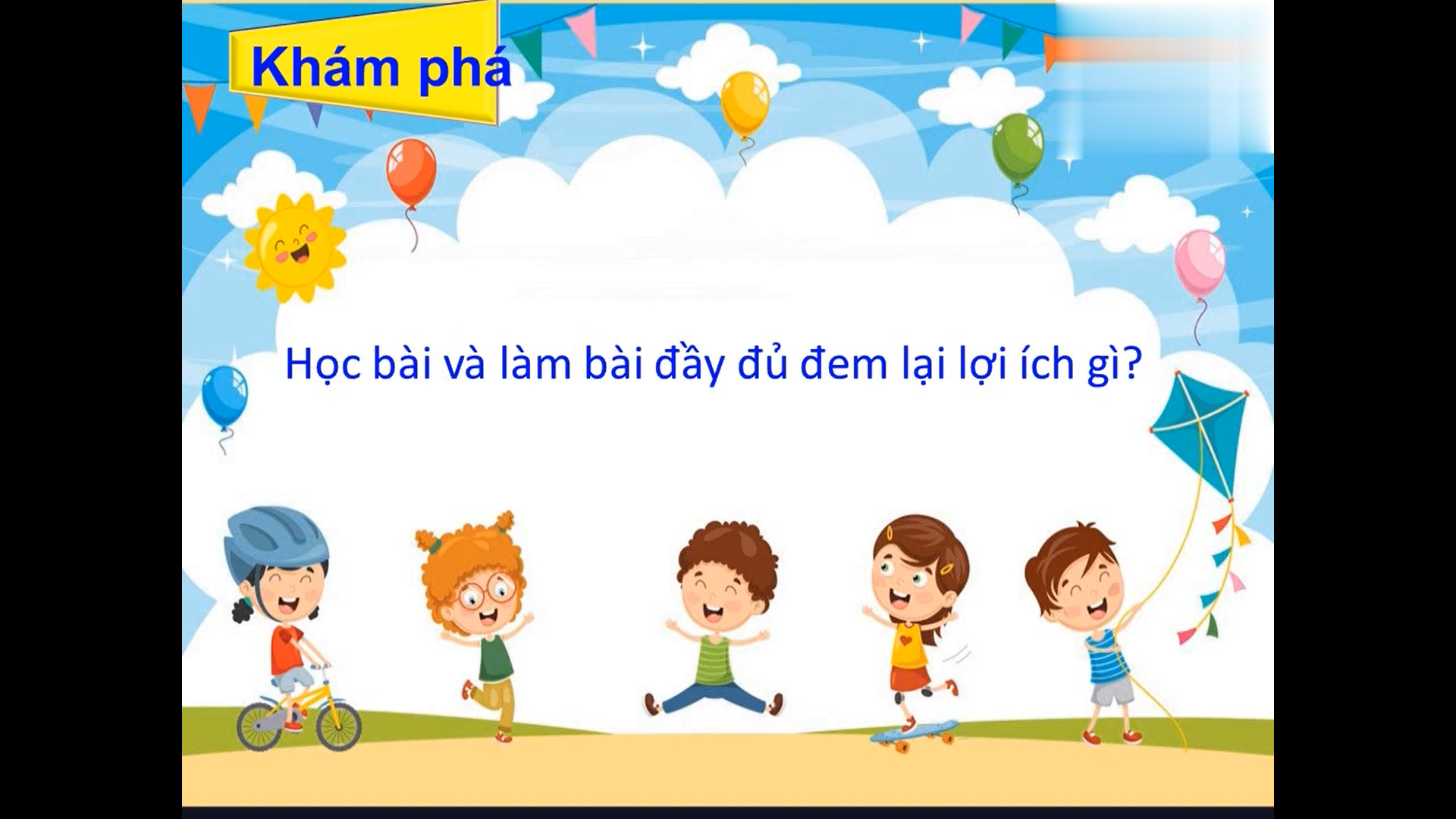 NGHØ GI÷A GIê
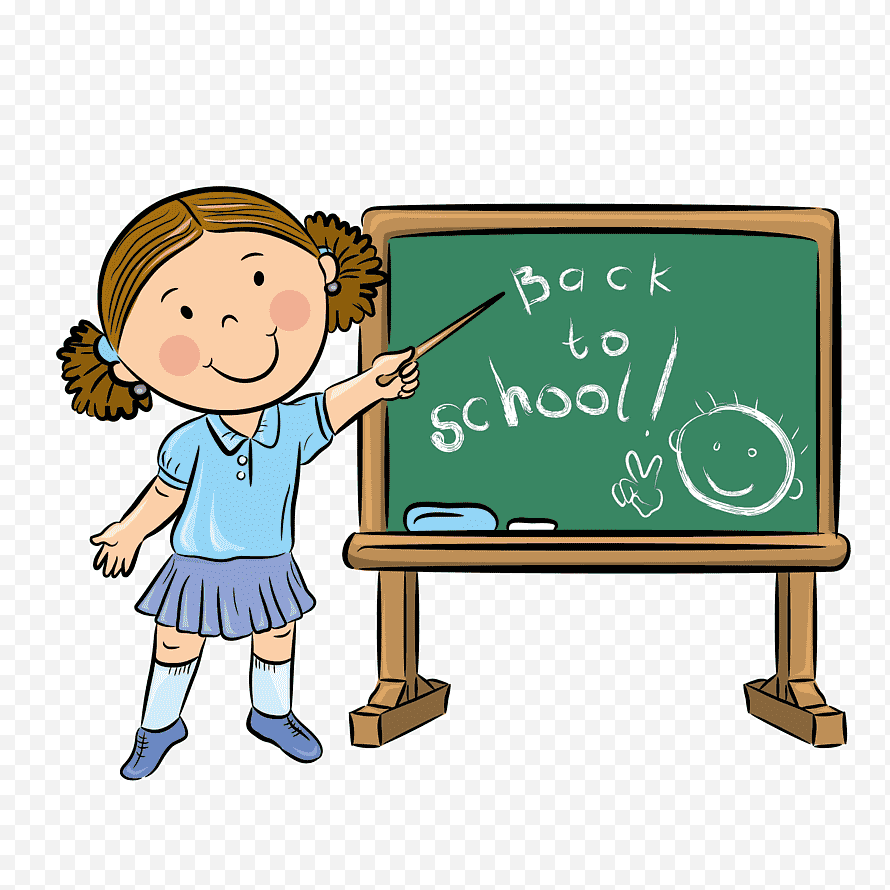 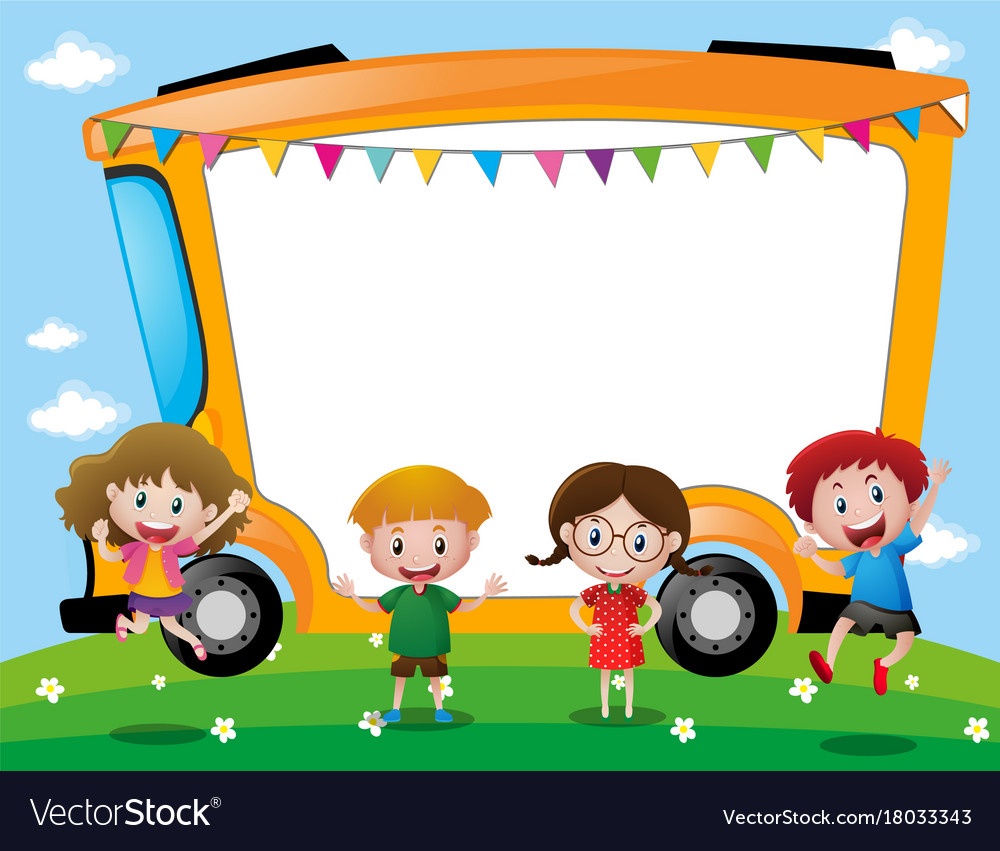 Luyện tập
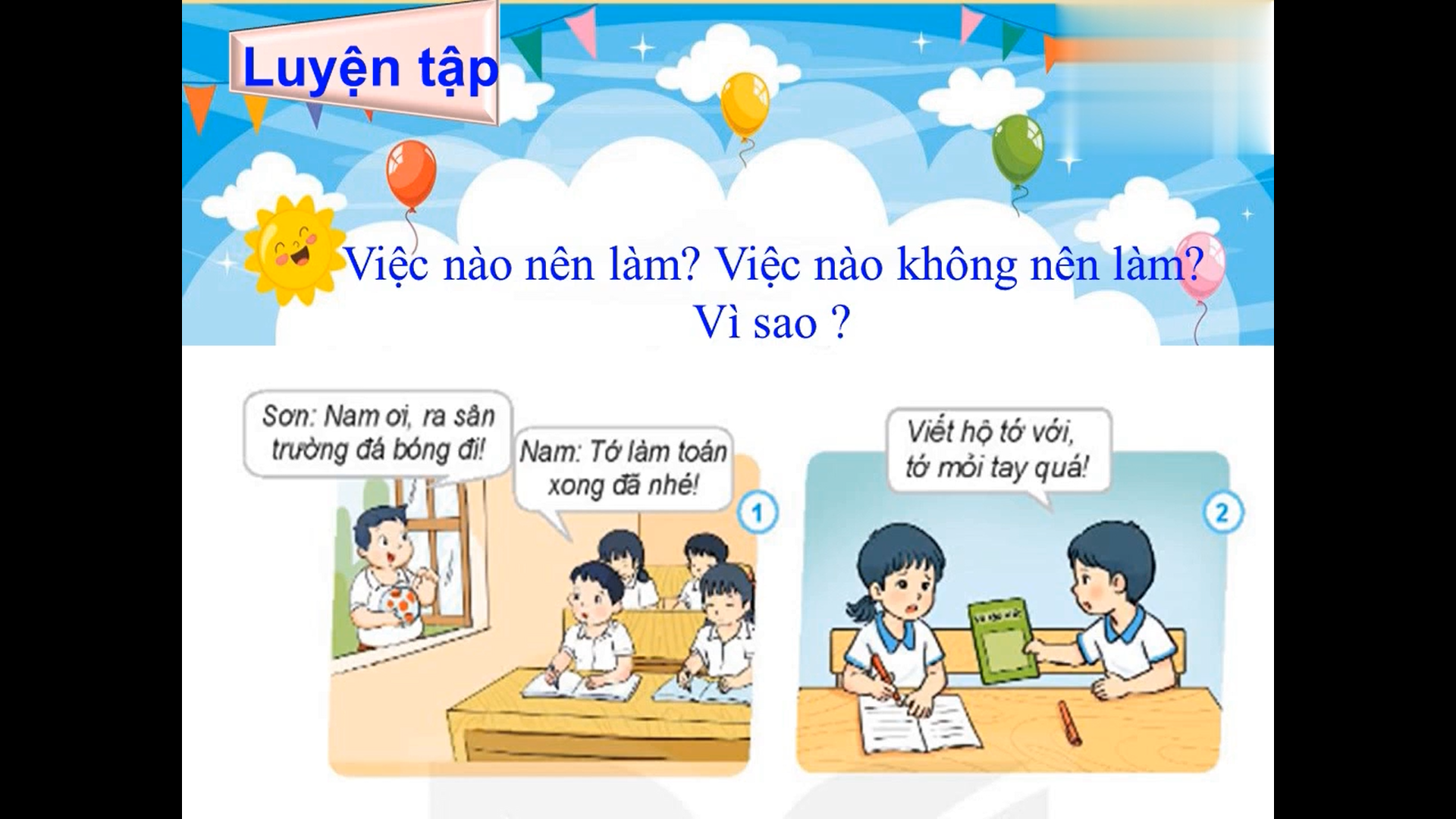 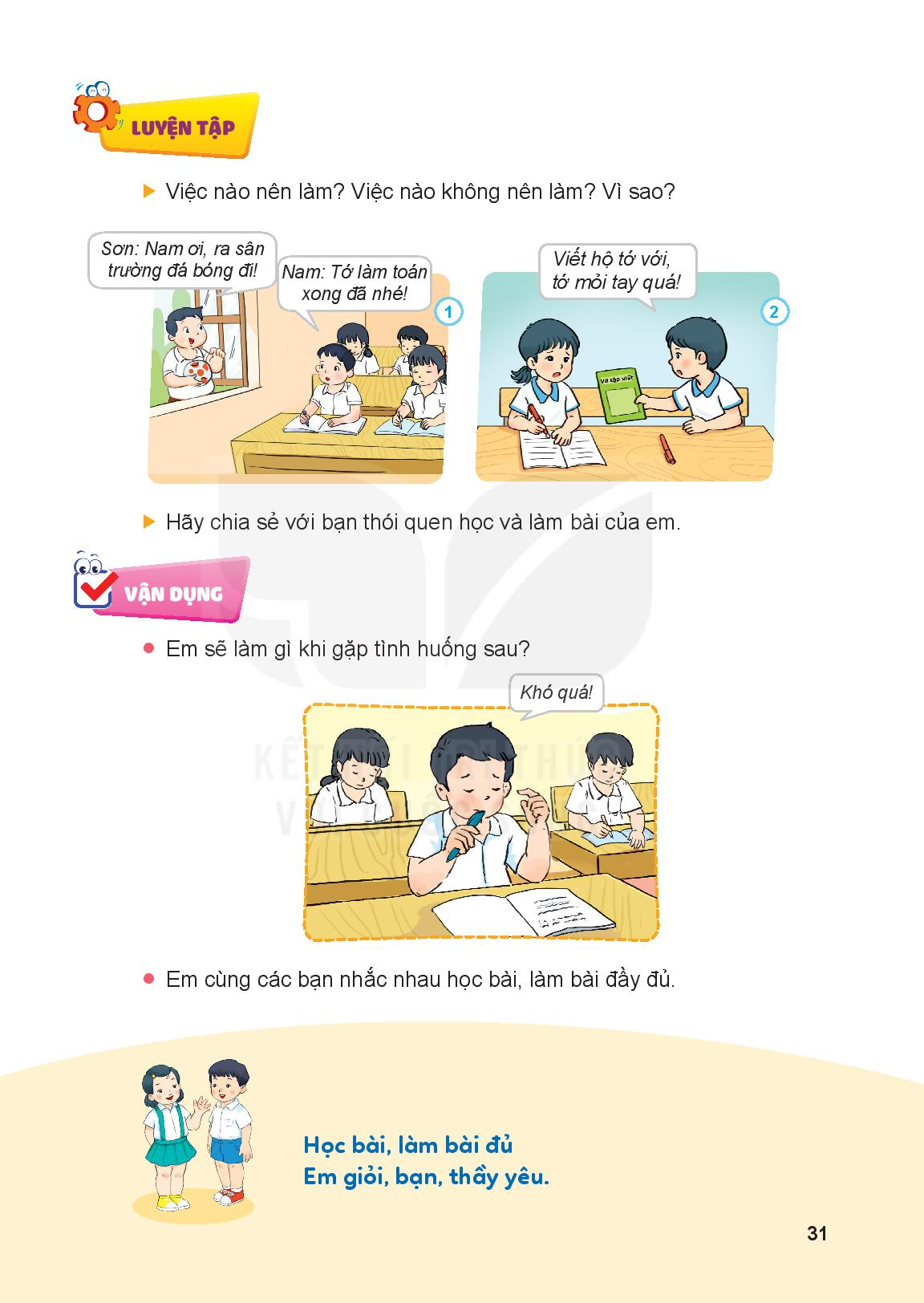 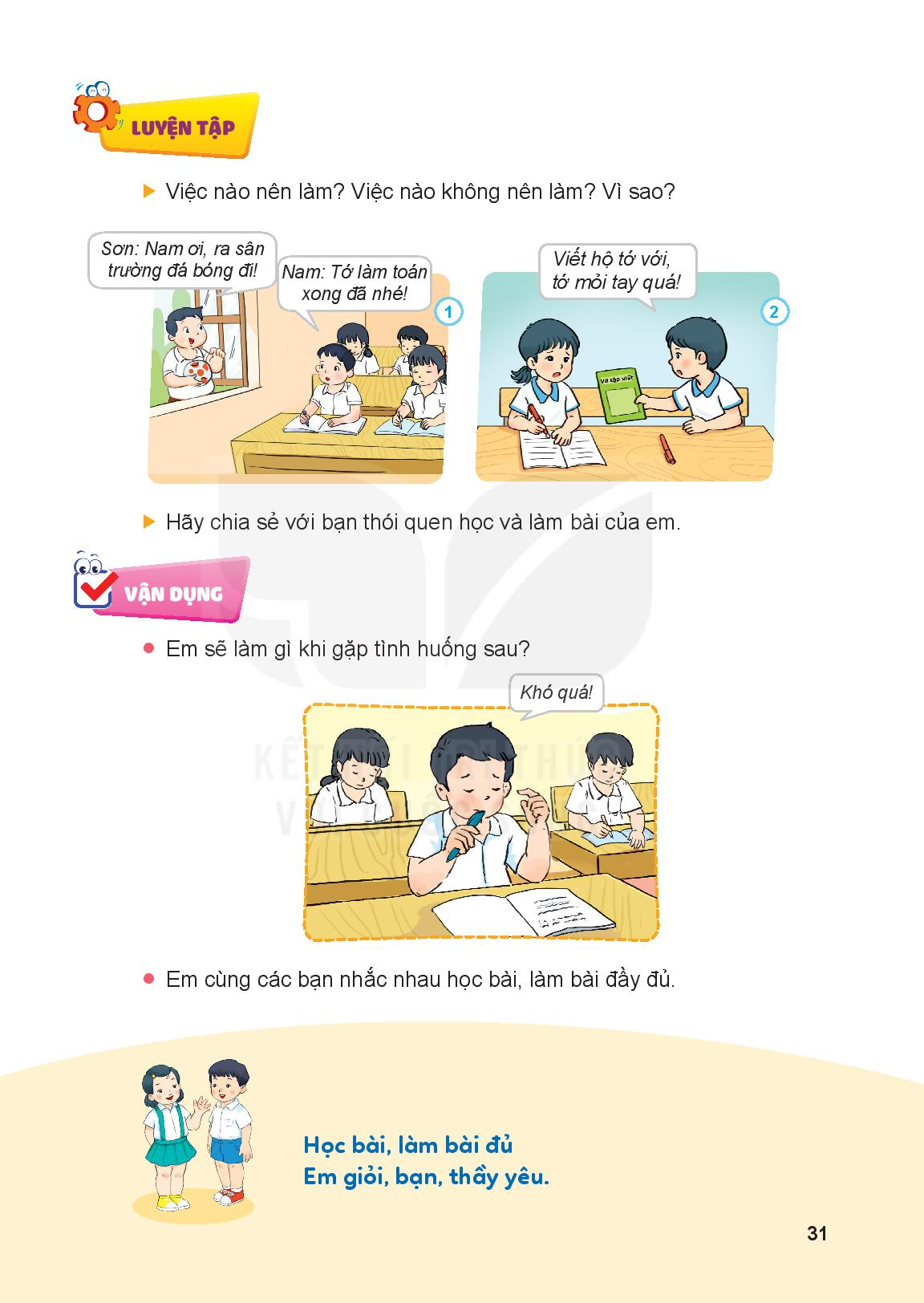 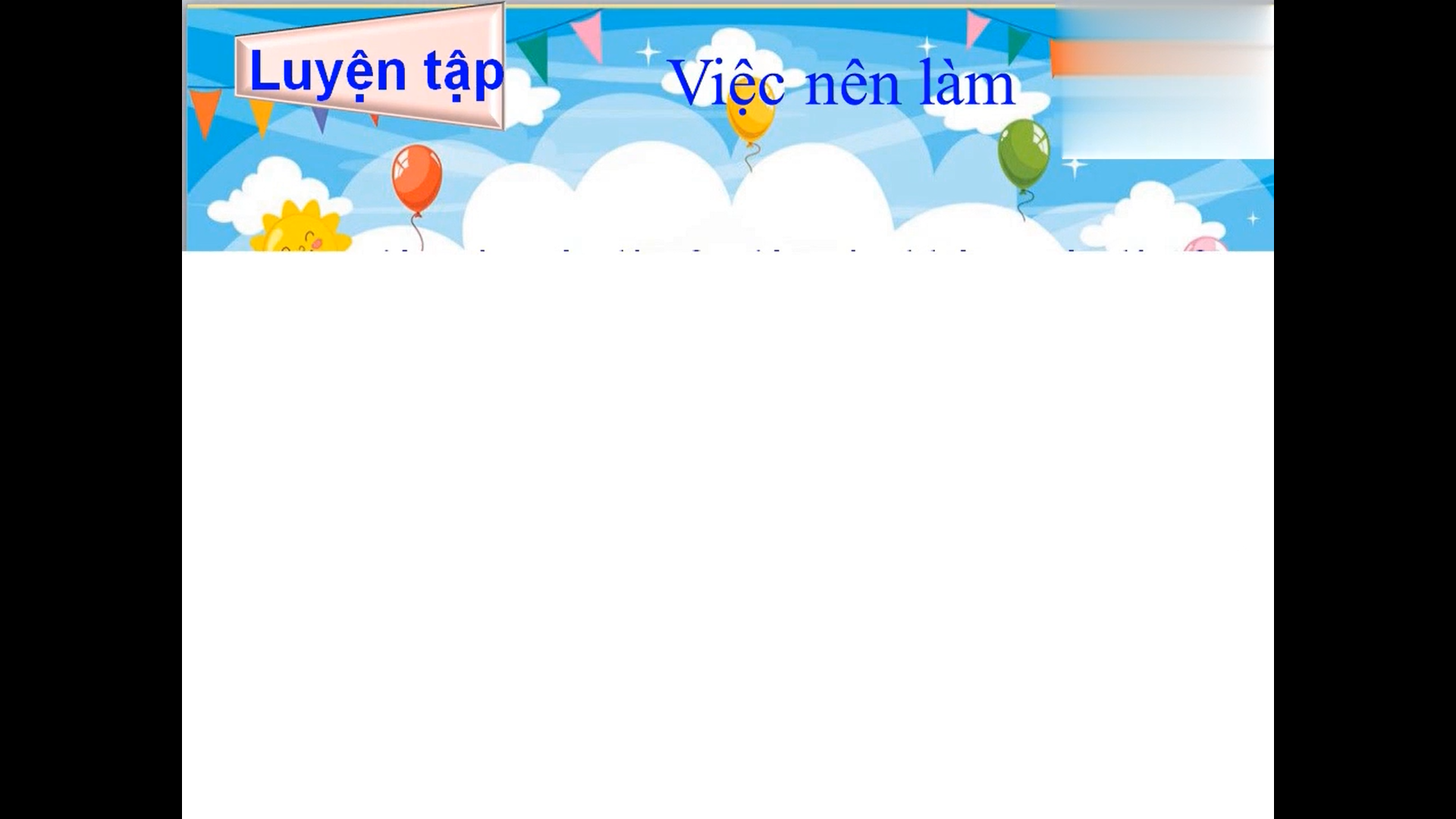 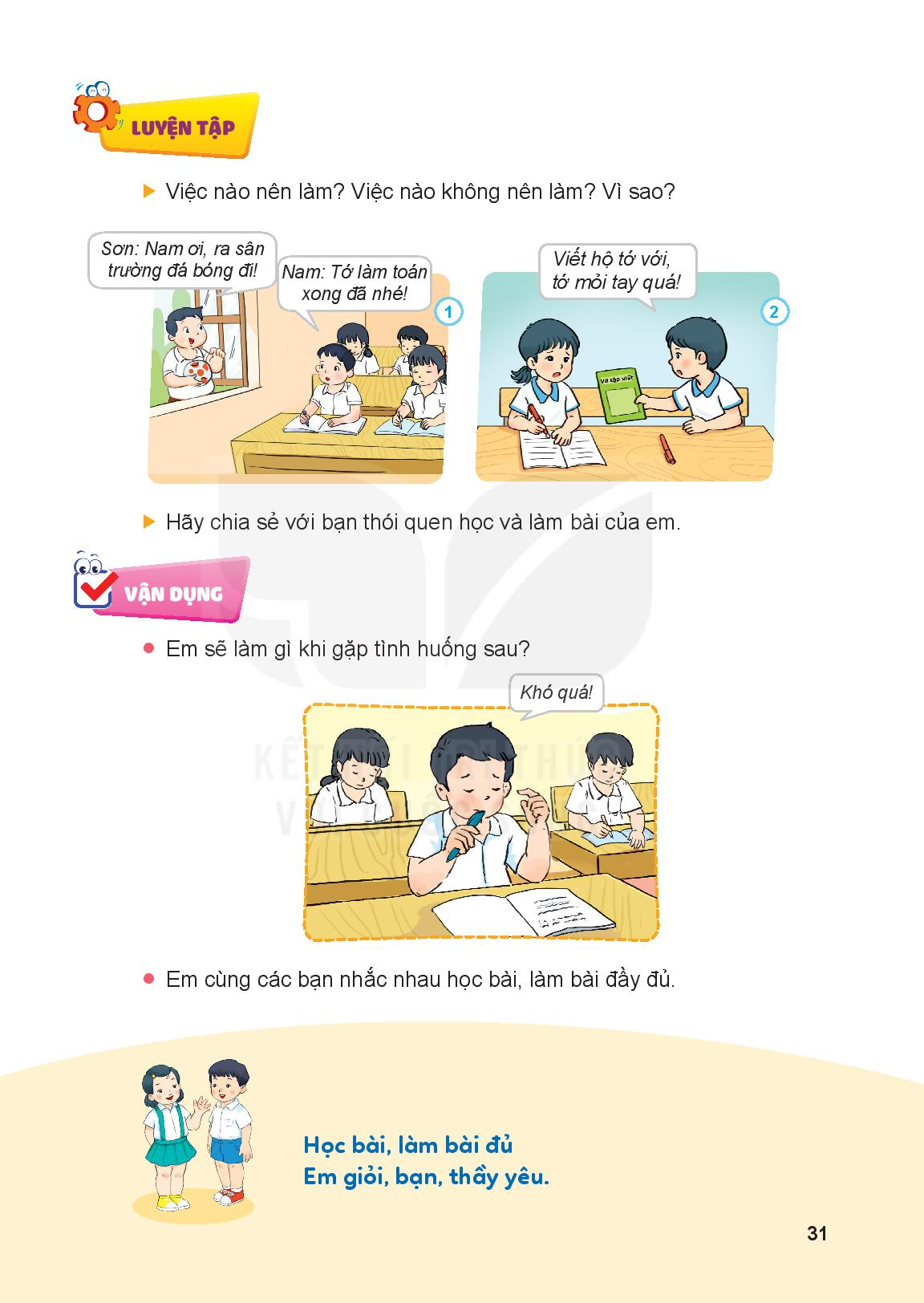 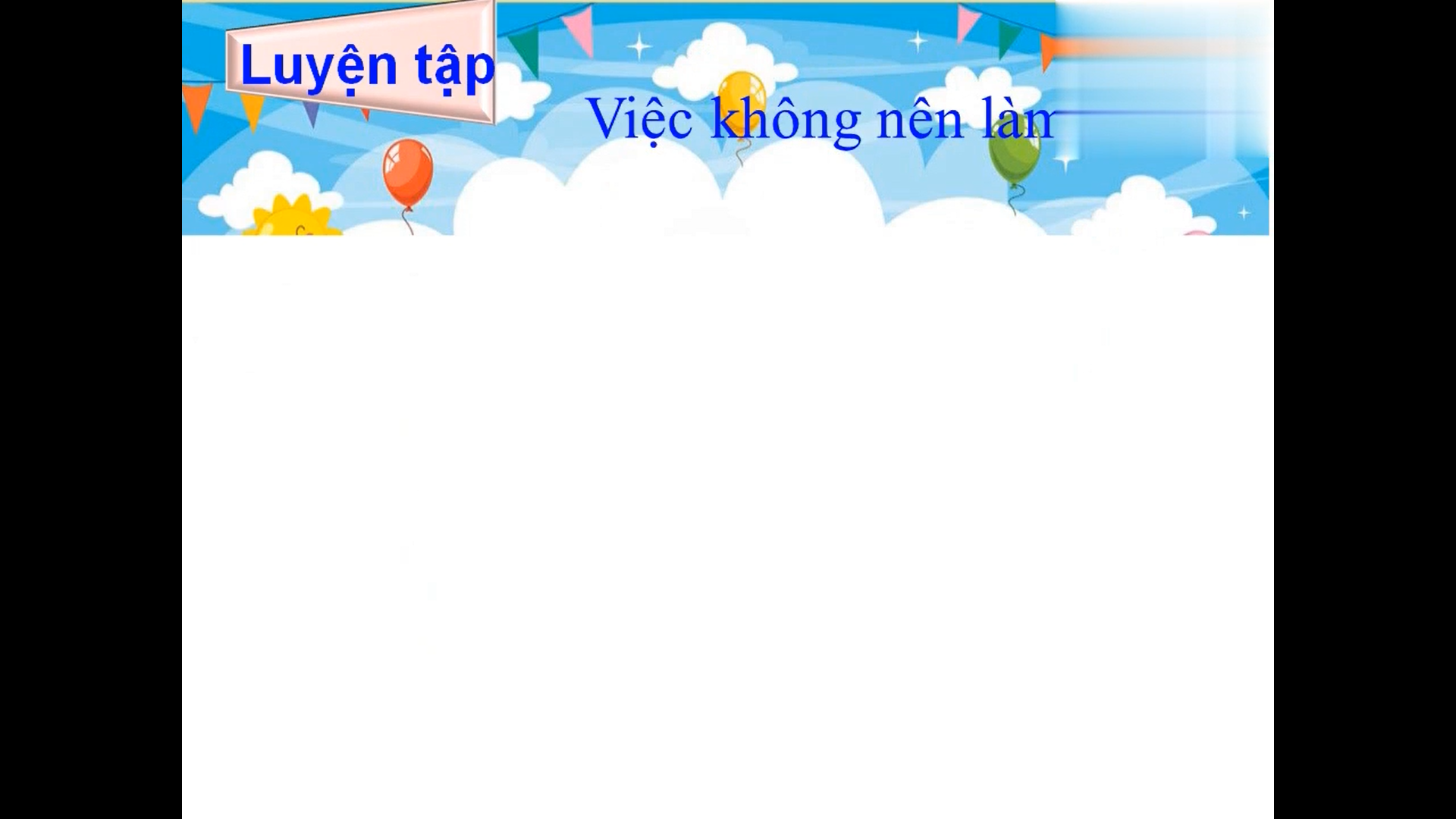 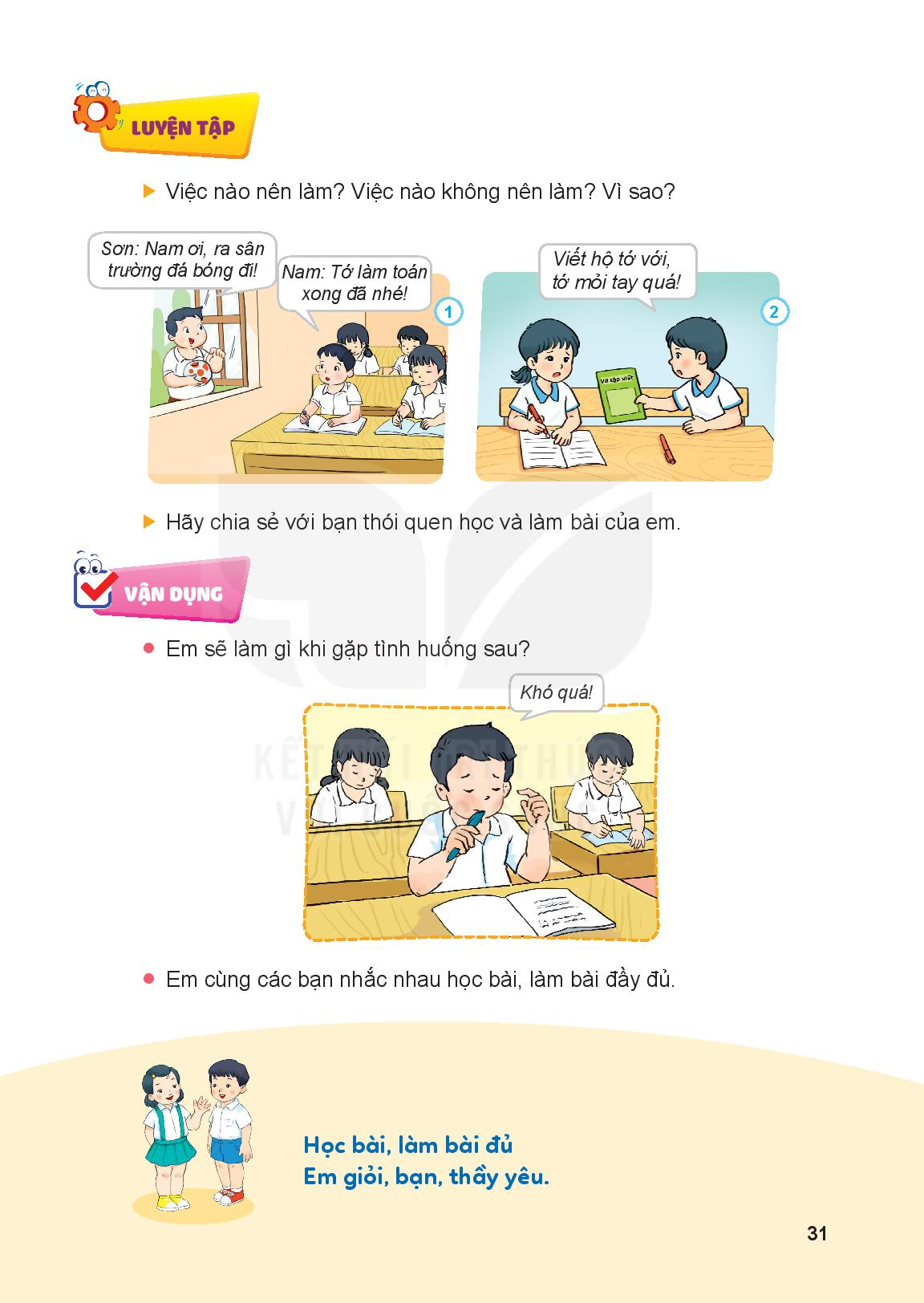 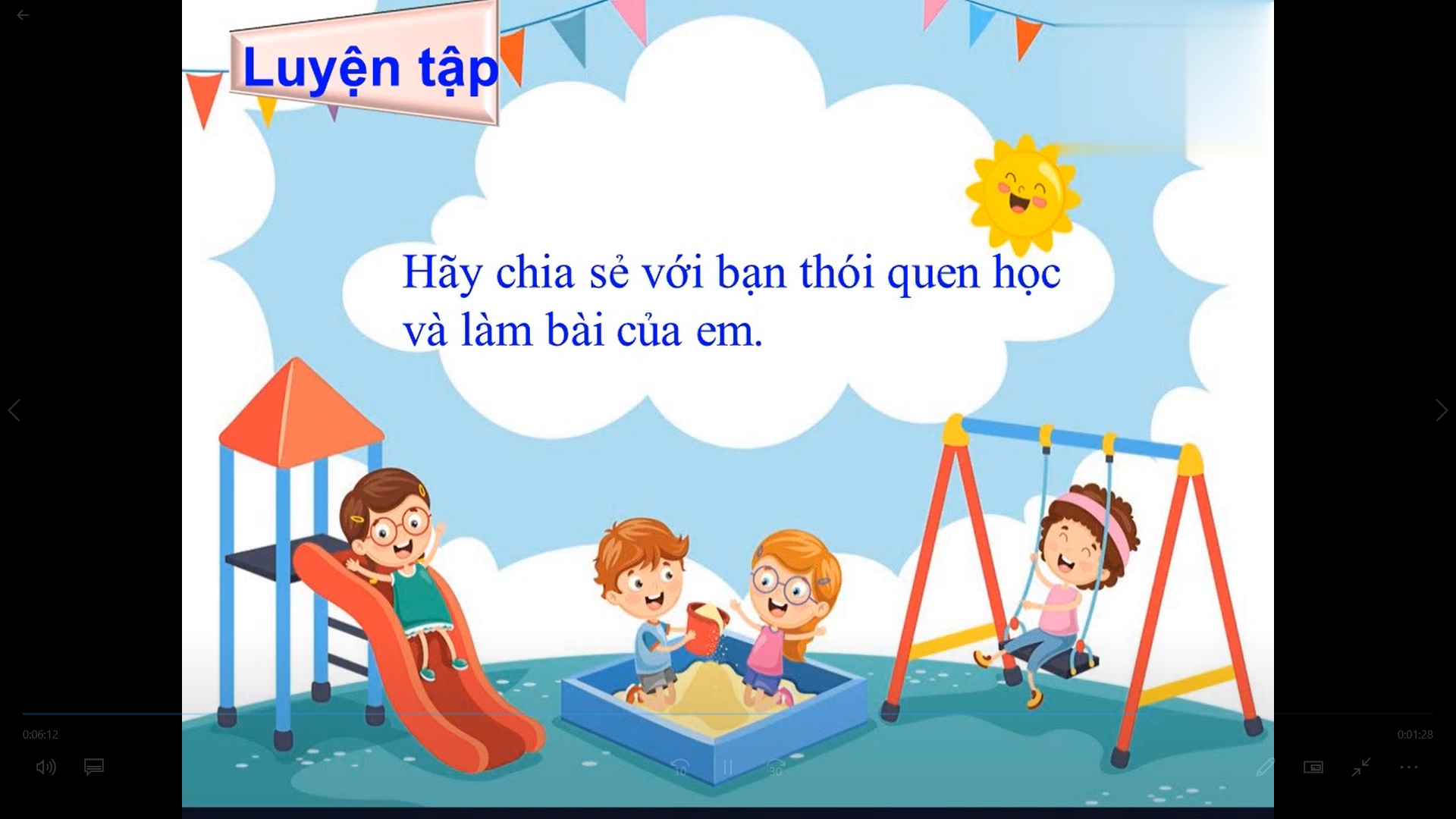 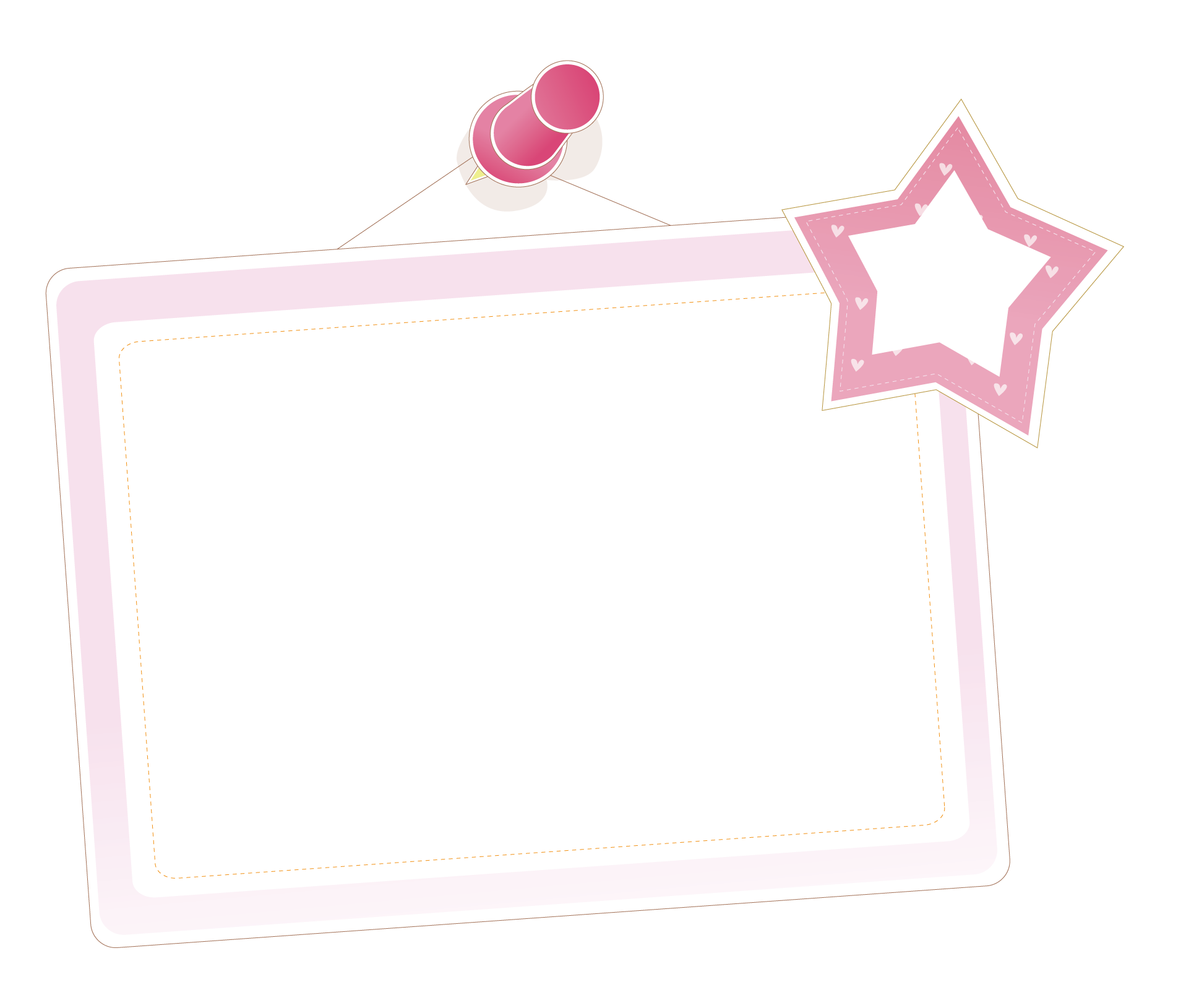 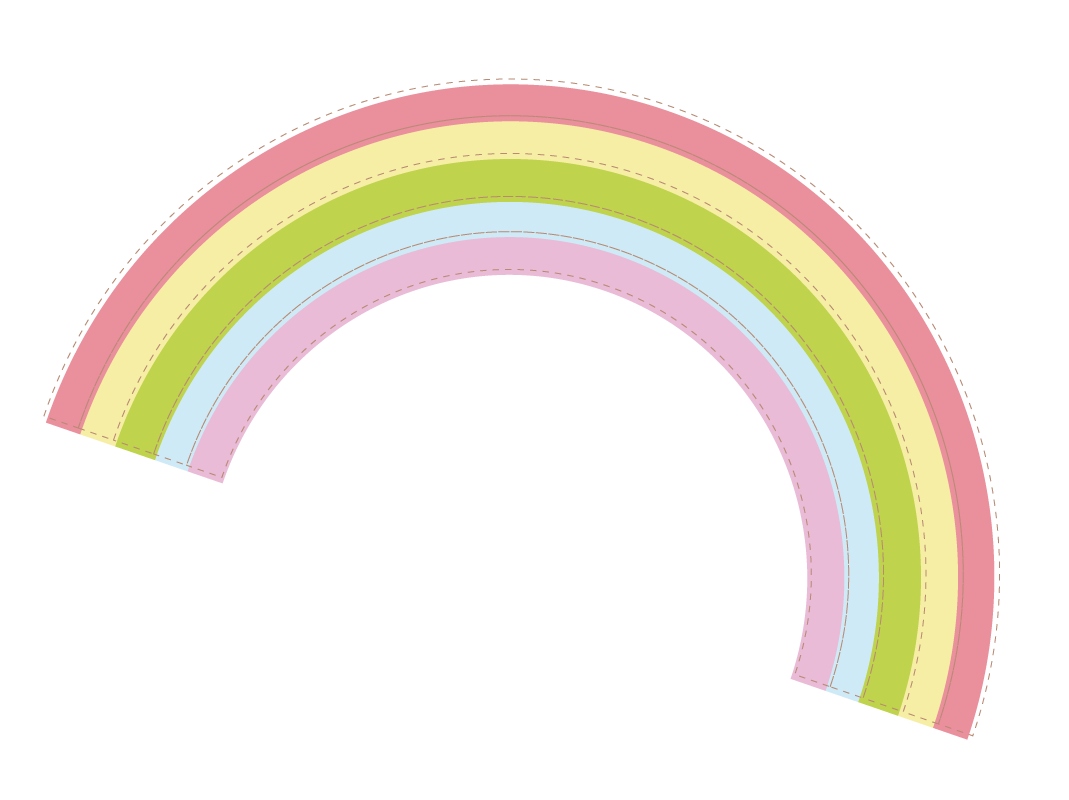 Vận dụng
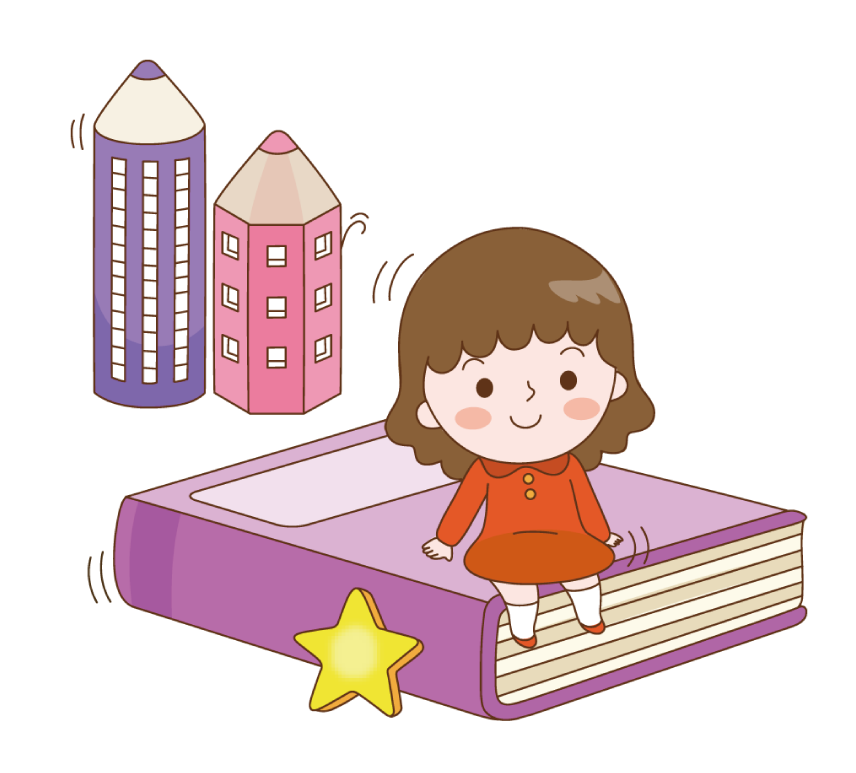 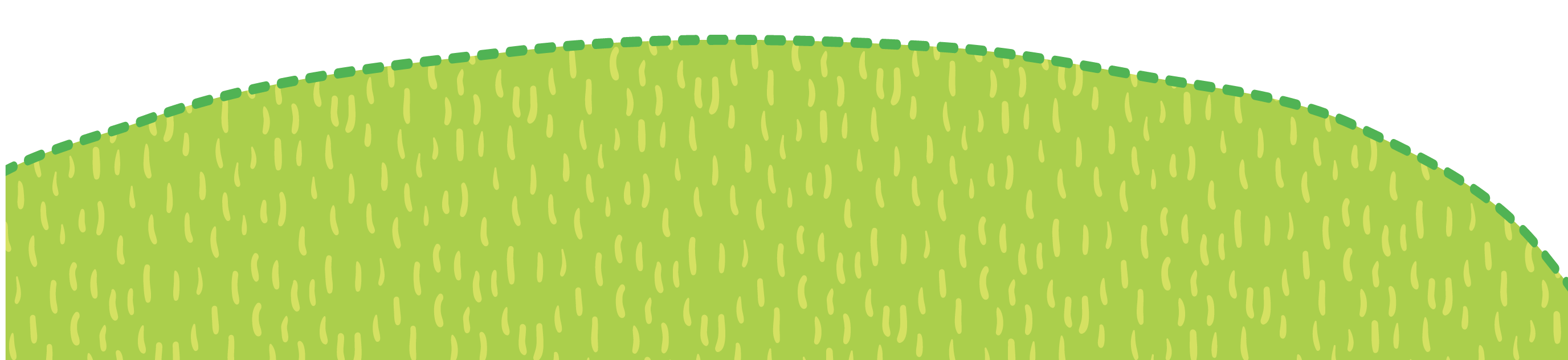 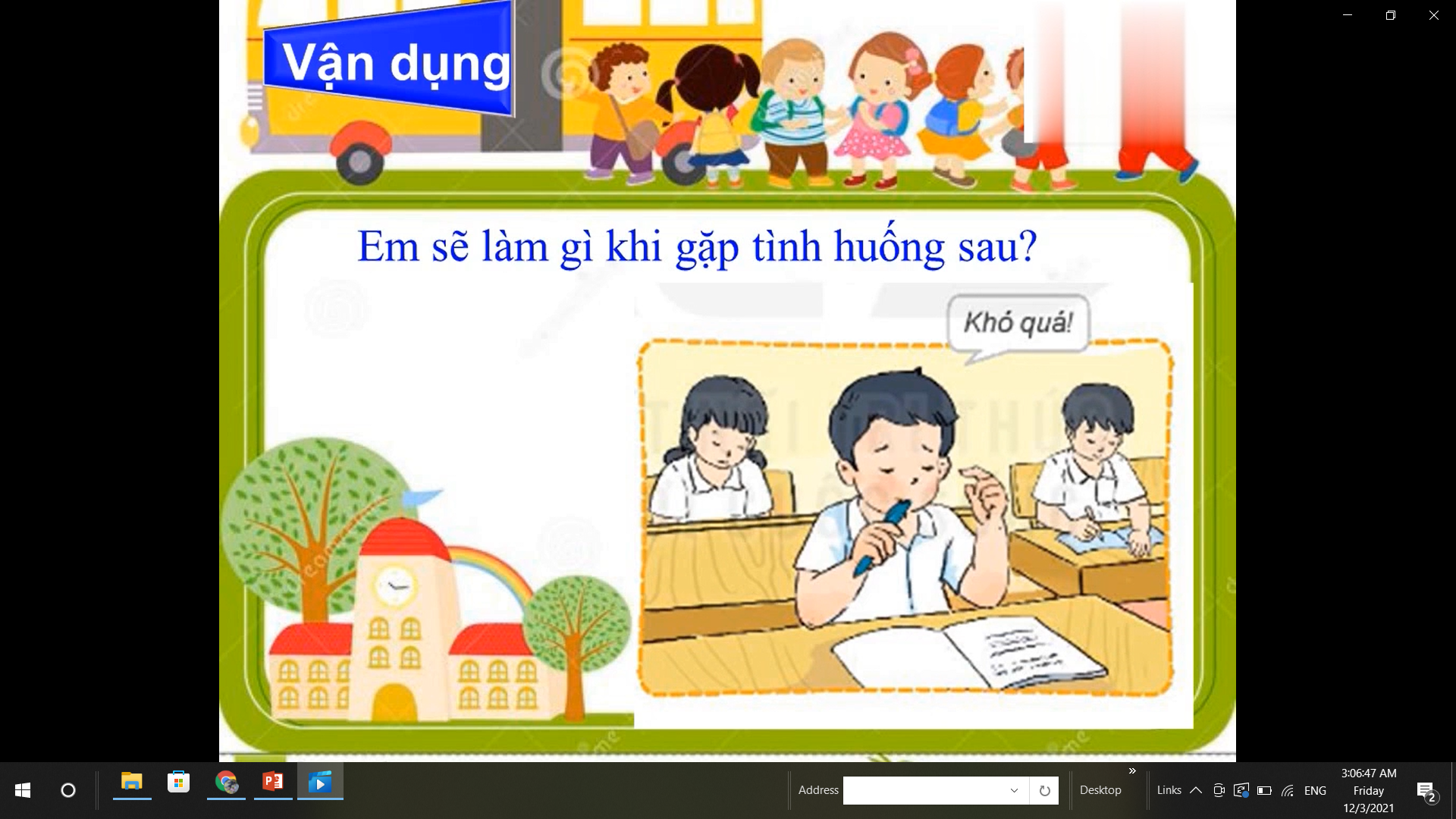 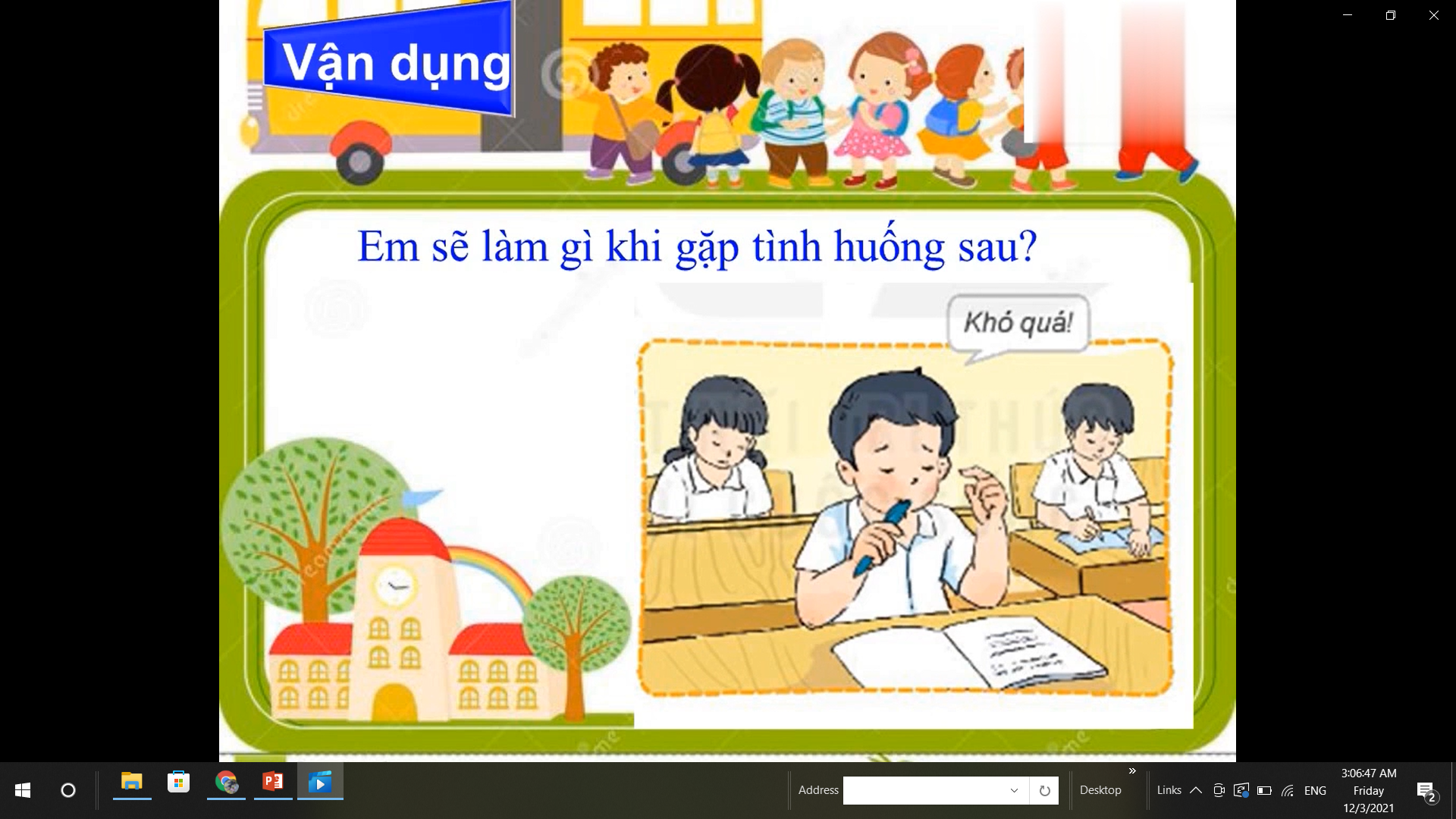 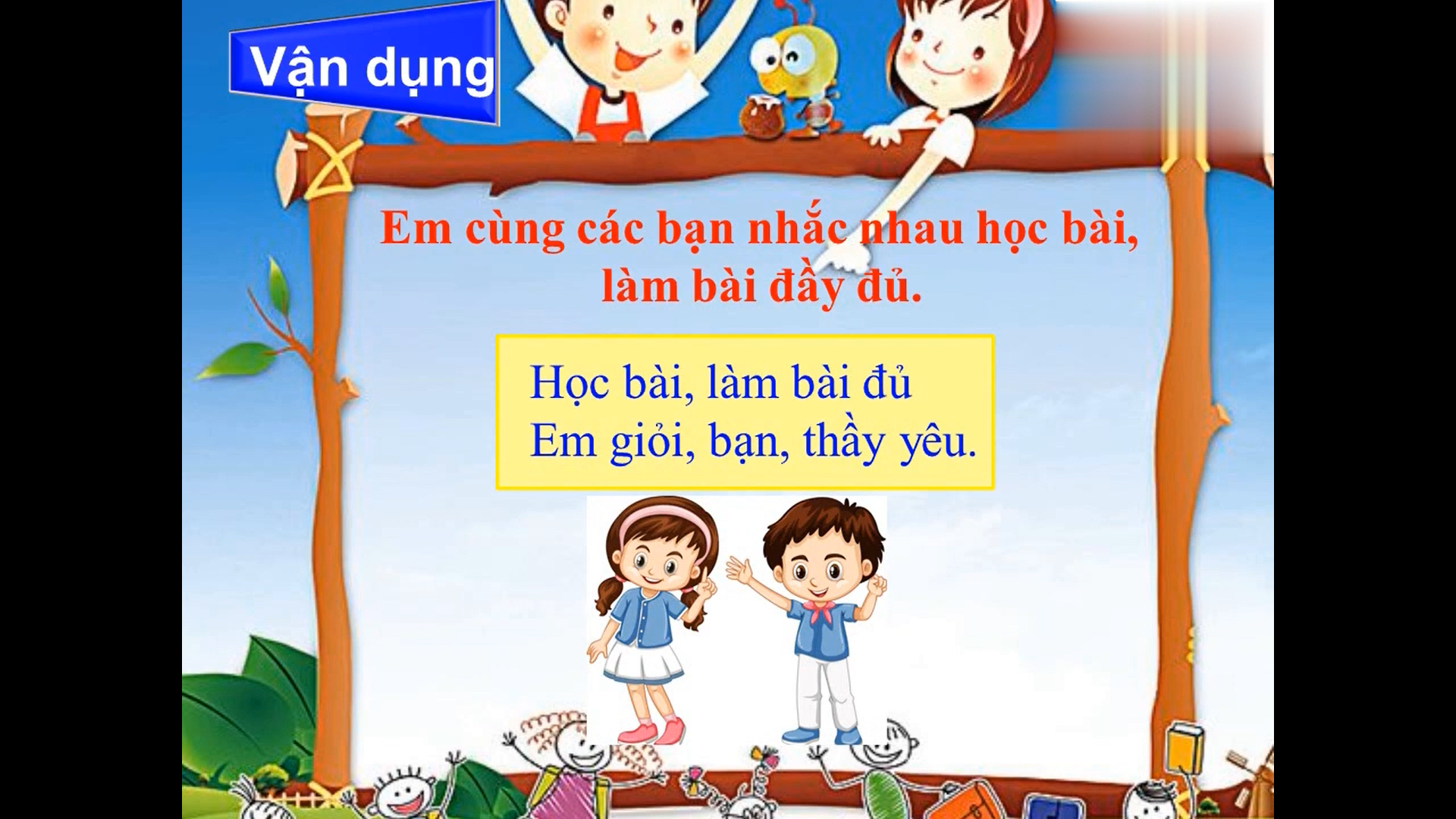 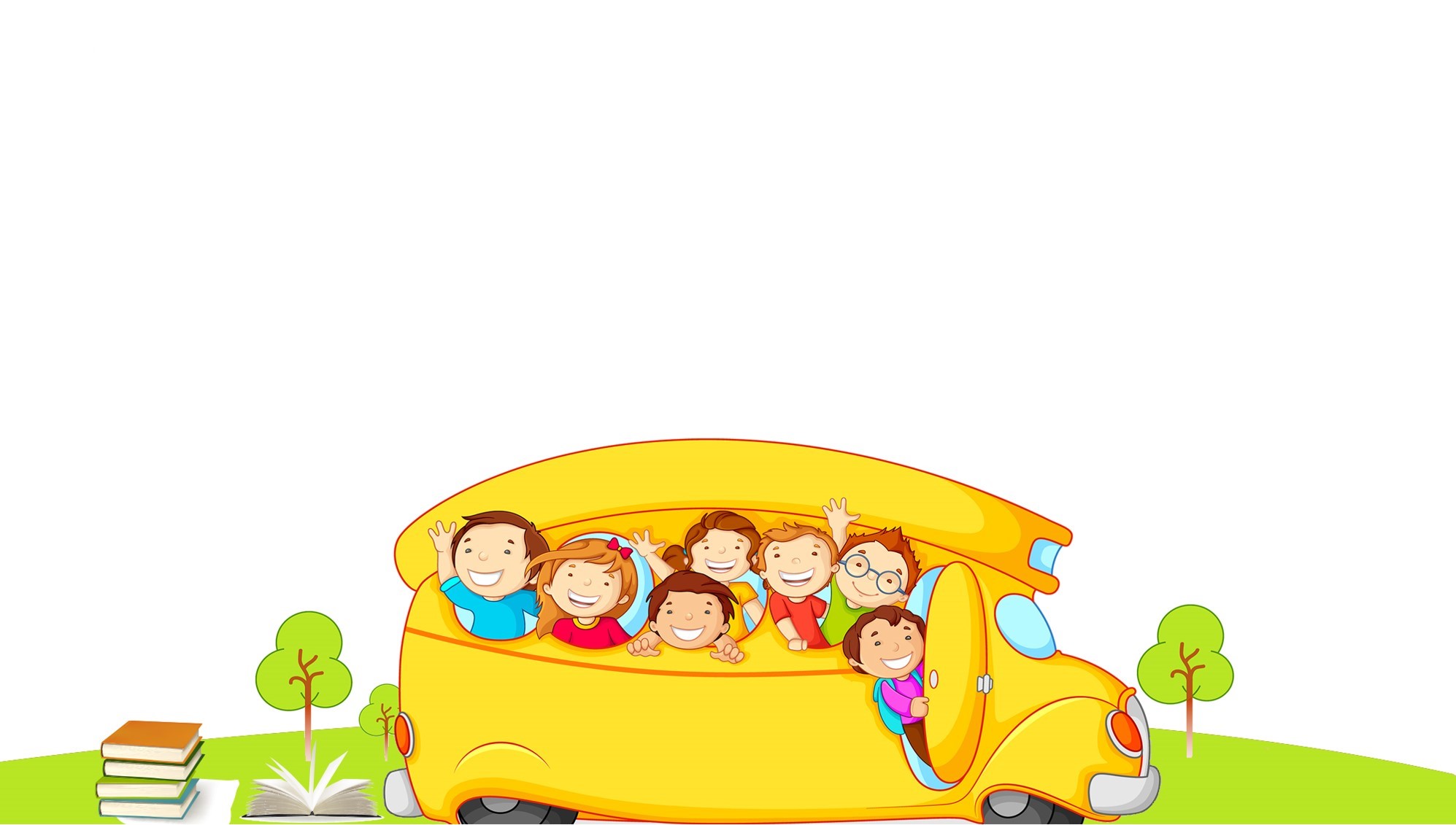 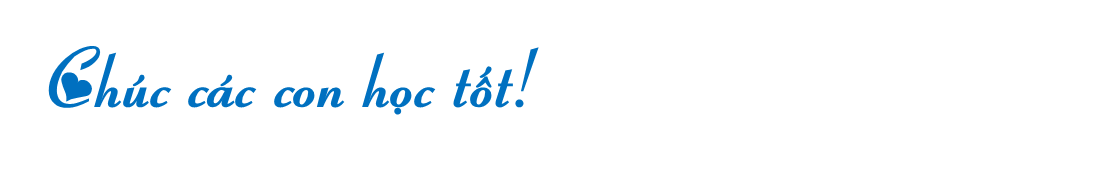